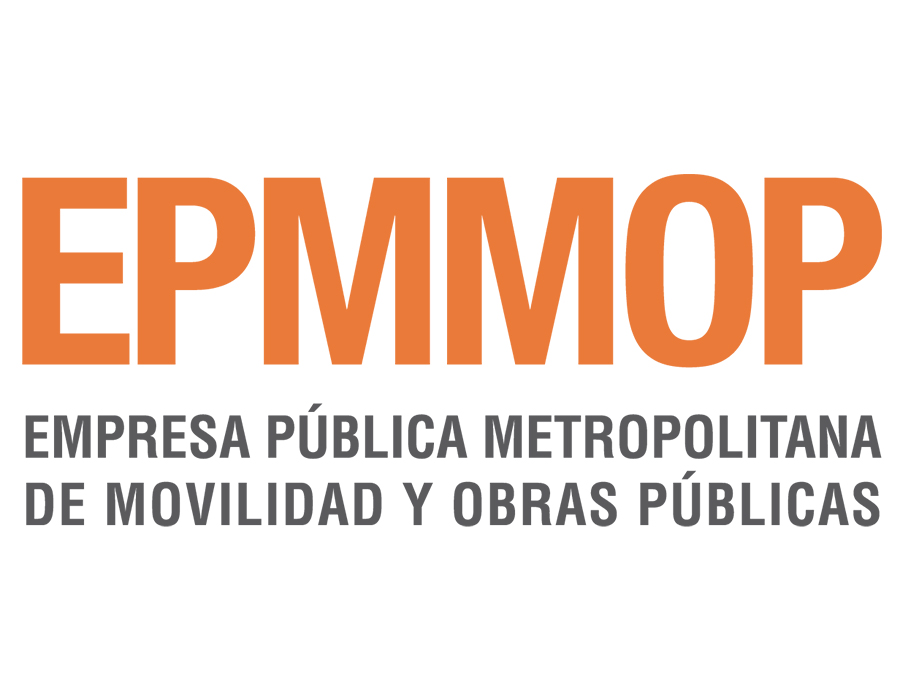 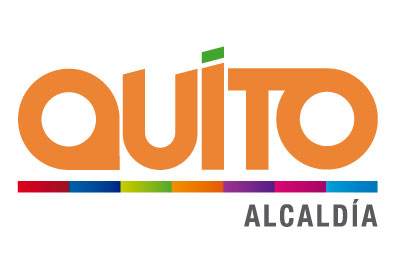 PERSONAL SEPARADO
DICIEMBRE de 2017
LISTA DE SERVIDORES DE CARRERA SEPARADOS DE LA  EPMMOP
NOTIFICACIONES – DICIEMBRE 2017
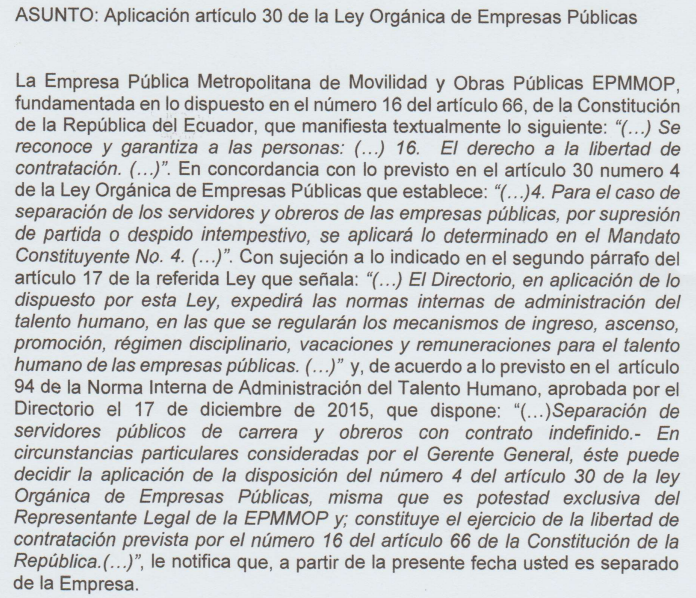 Art. 16
Mand. 4
ANALISIS DEL ART. 94 NORMA INTERNA EPMMOP
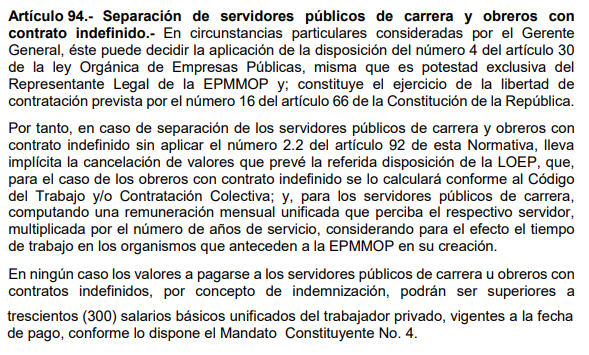 ART. 30 NUMERAL 4 DE LA LOEP Y ART. 66 NUMERAL 16 DE LA CONSTITUCION
Inicio
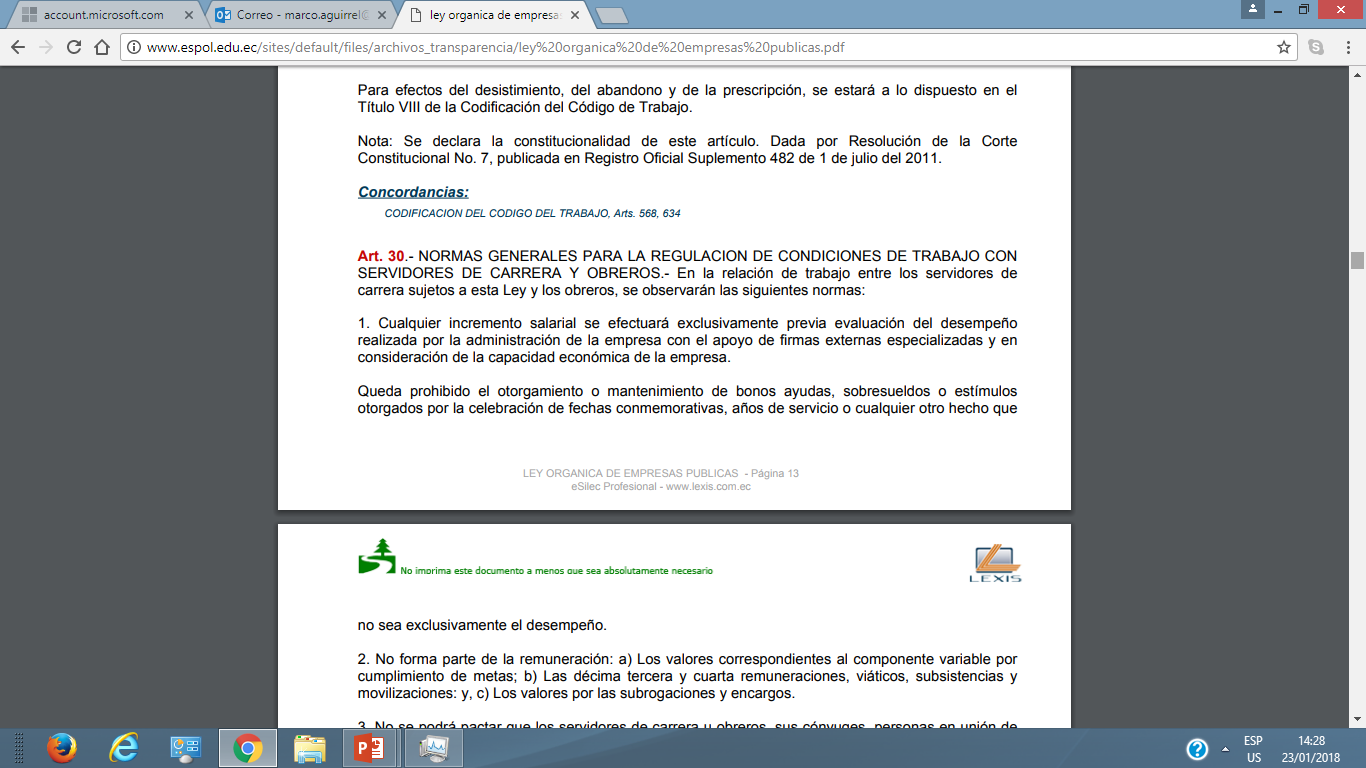 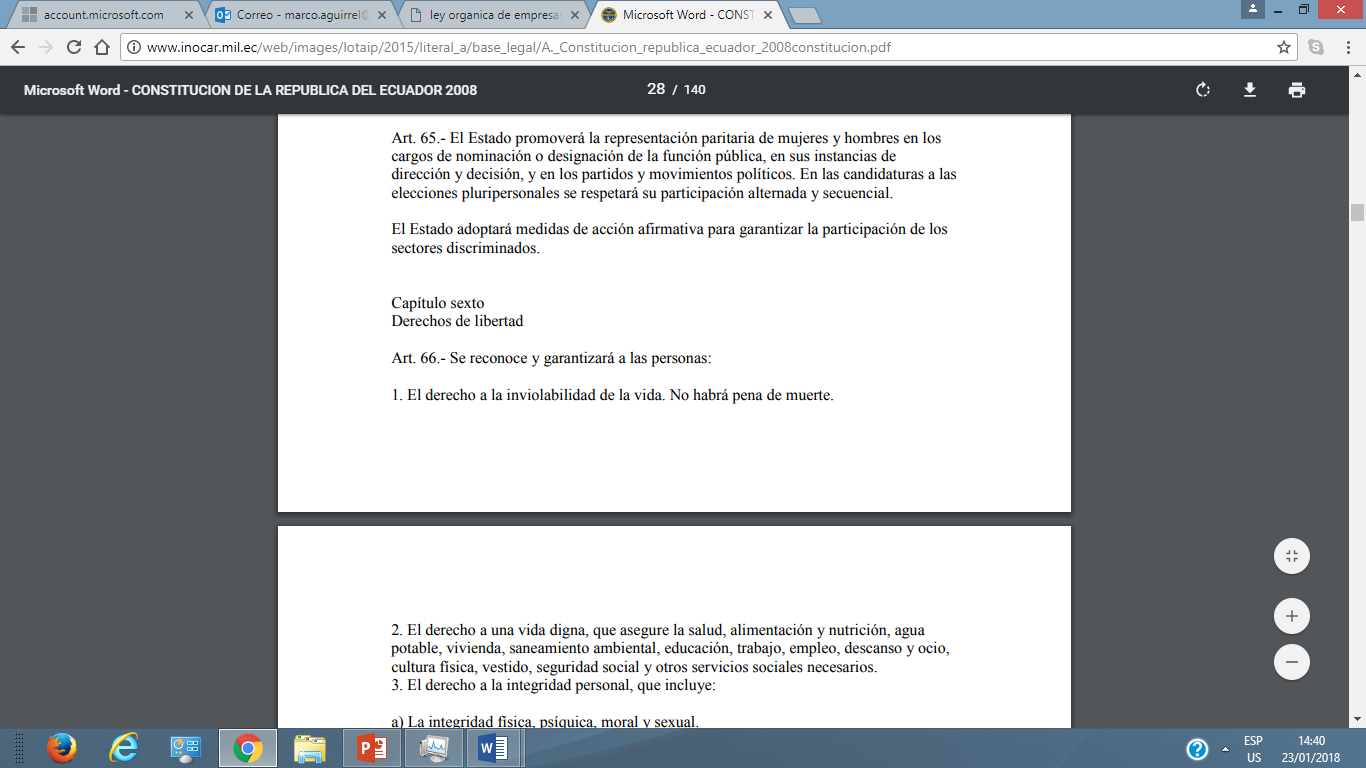 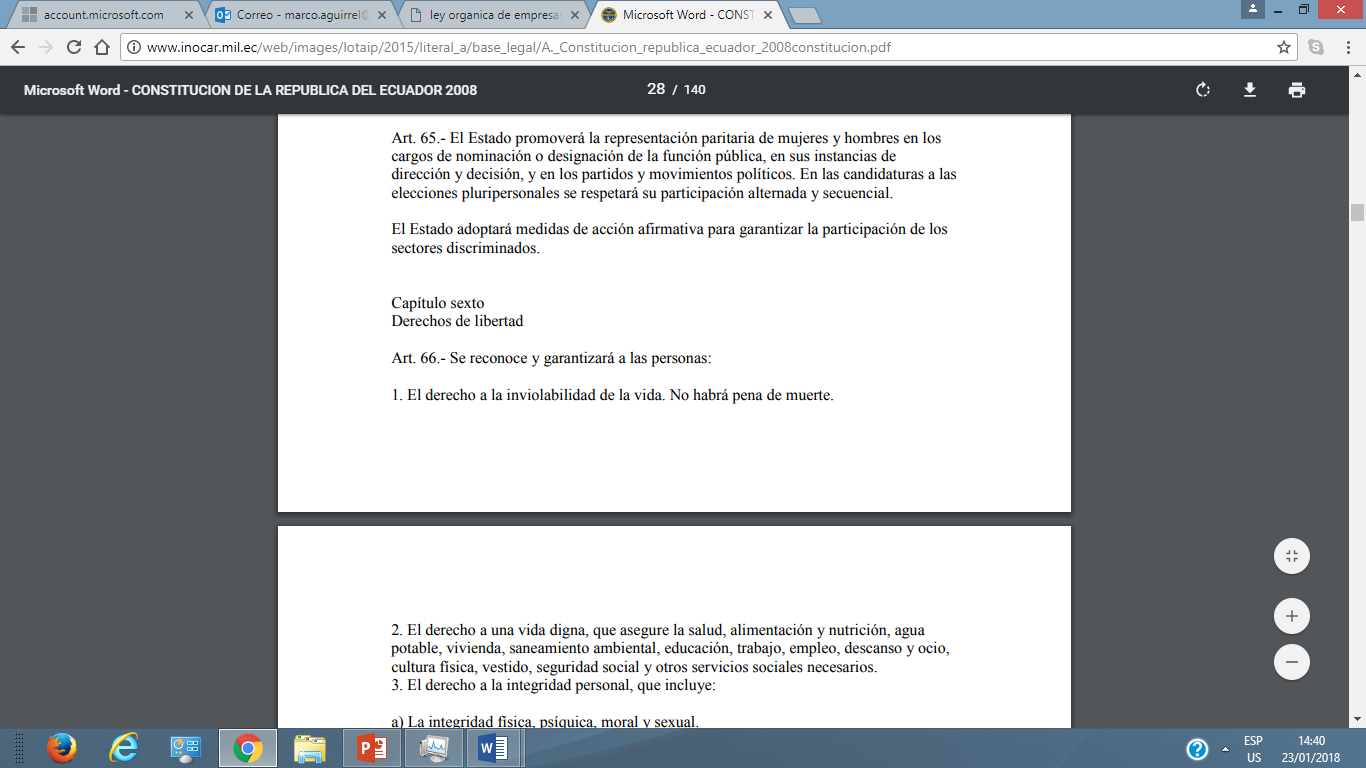 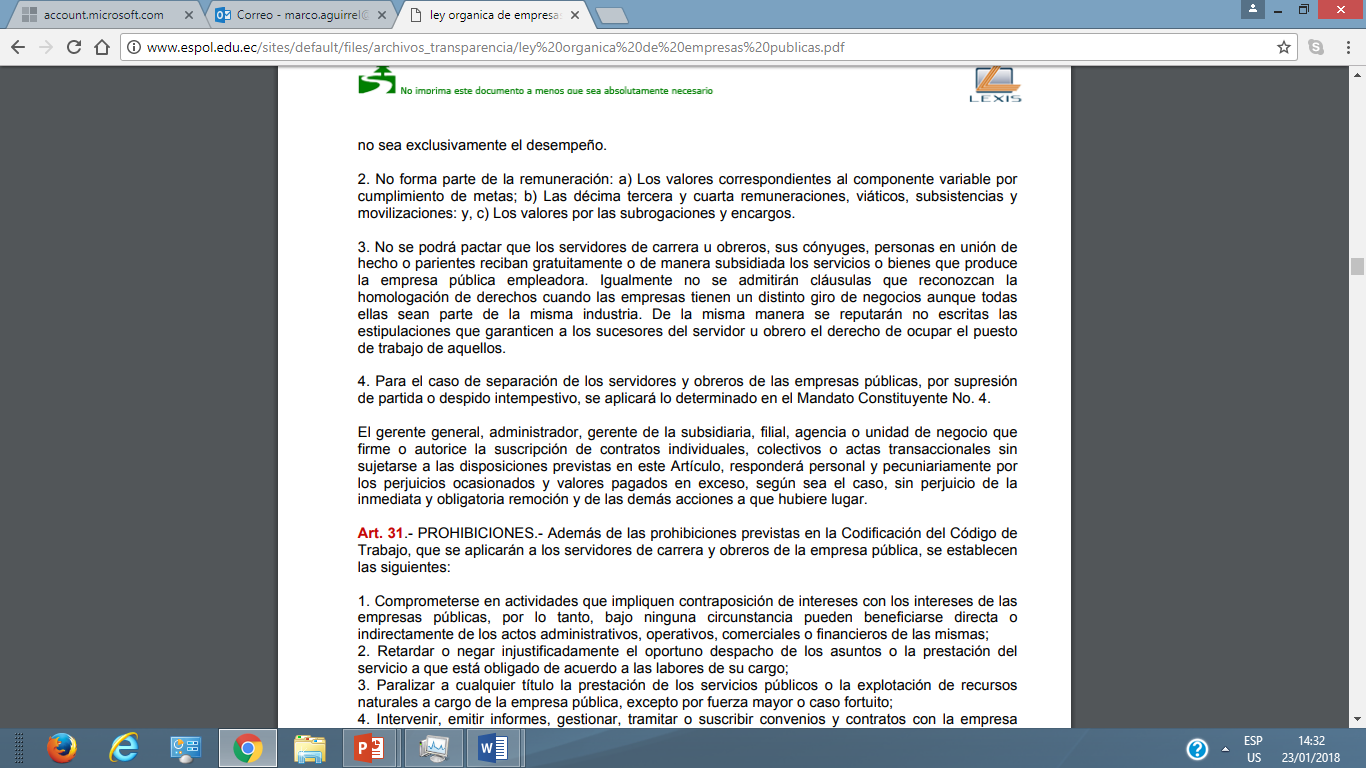 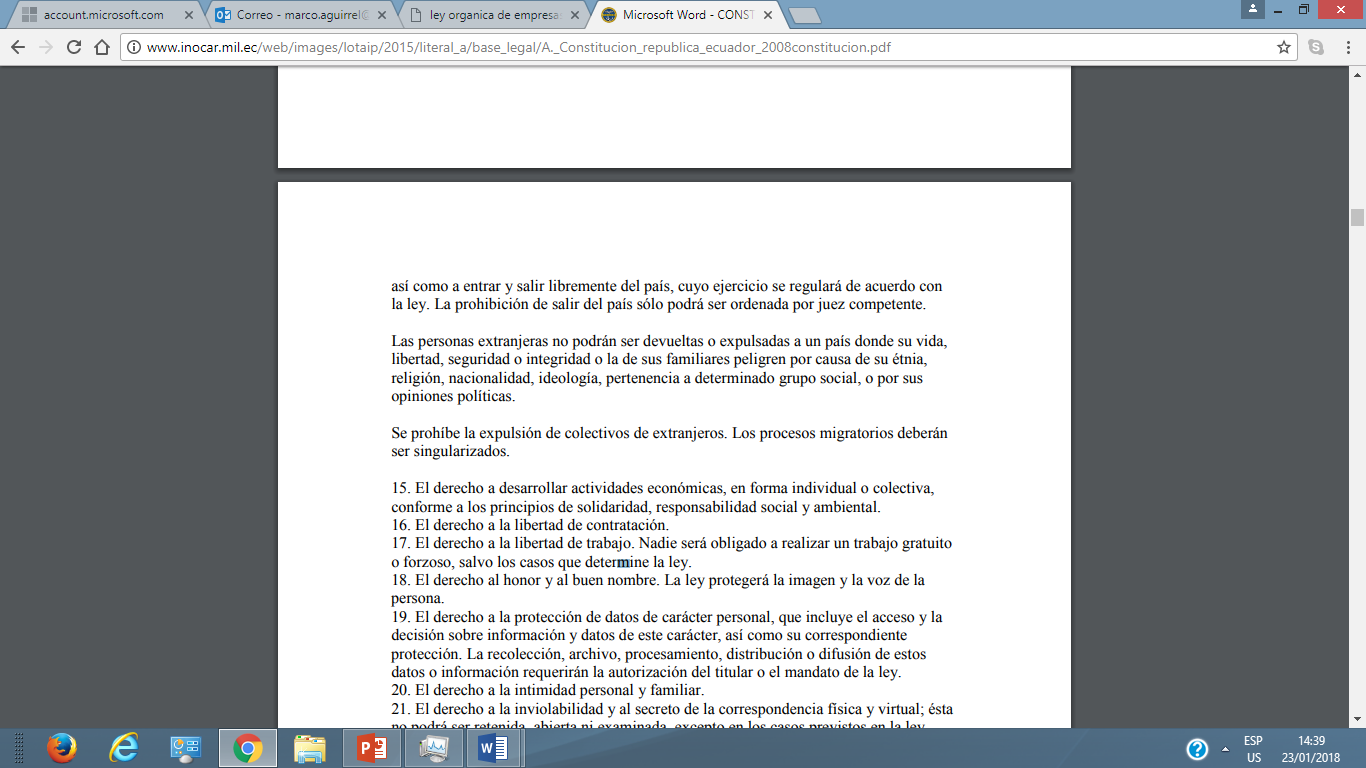 Art. 92 NUMERAL  2.2 NORMA INTERNA EPMMOP
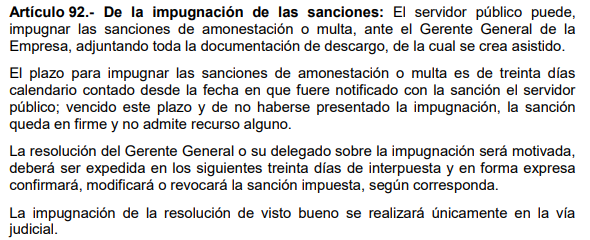 MANDATO CONSTIUTYENTE 4
Inicio
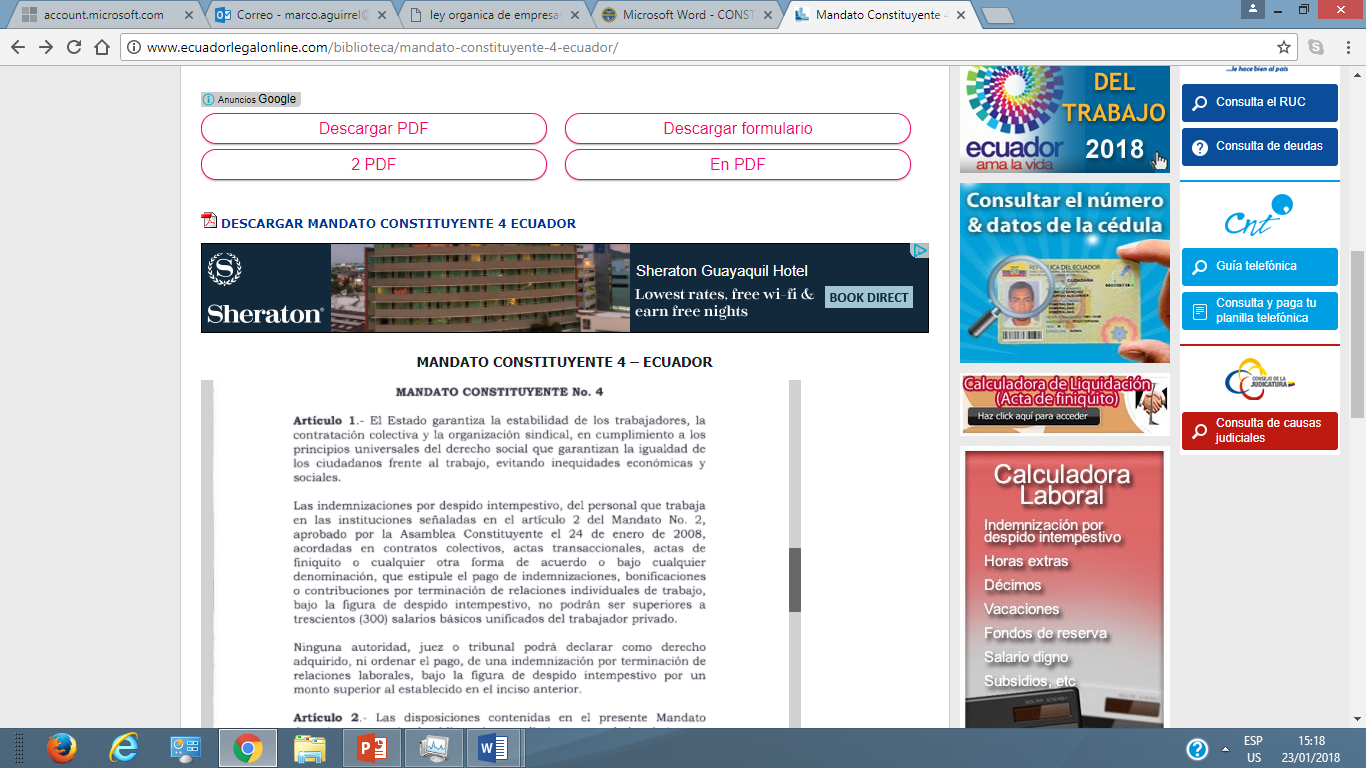 ART. 17 DE LA LOEP PARRAFO 2DO.
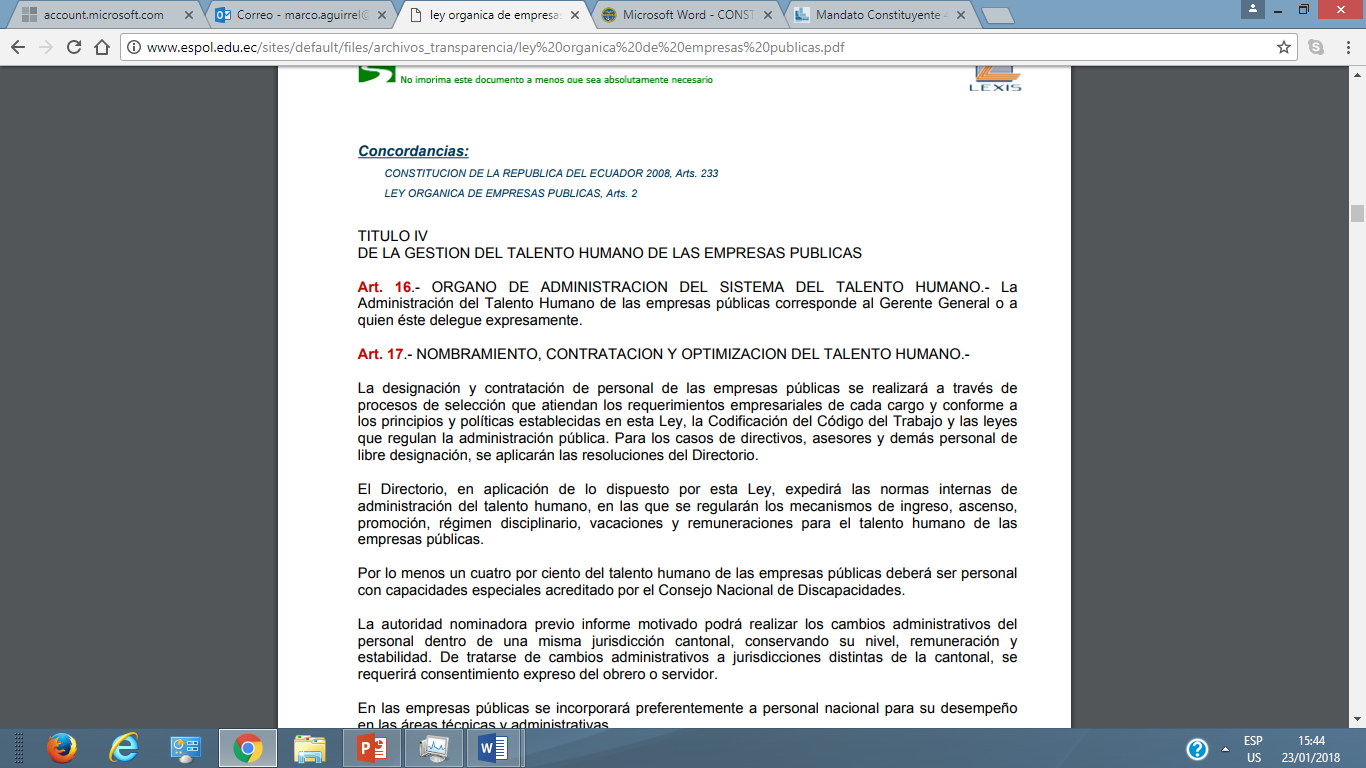 EVALUACION DEL DESEMPEÑO
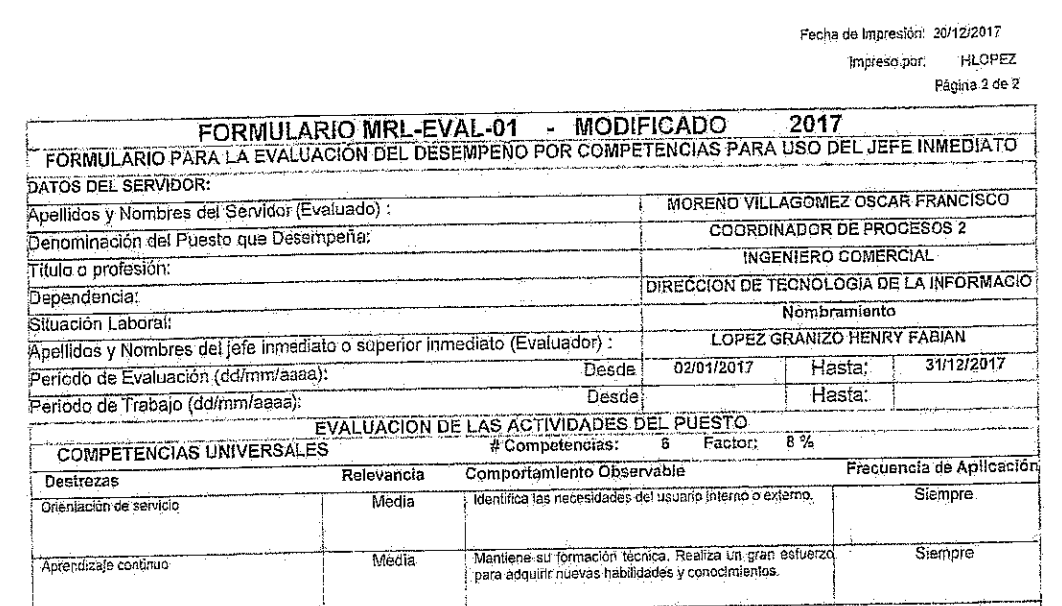 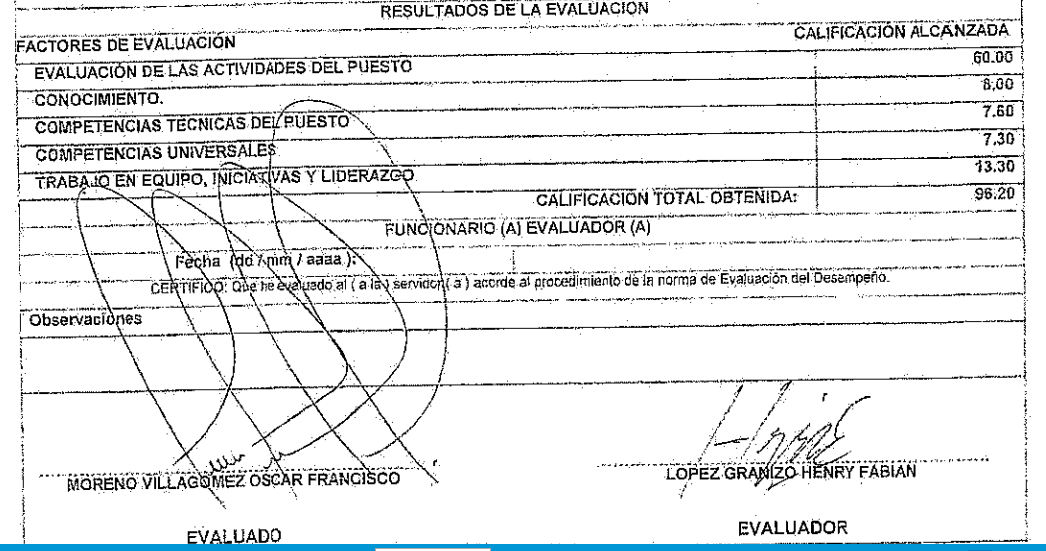 Concejales Quito
Alcalde Metropolitano
Se ha informado sobre lo sucedido mediante carta dirigida a cada uno de los señores, señoritas y señoras Concejalas de Quito, quienes en su mayoría han manifestado su solidaridad y apoyo para solucionar este impase.
El día lunes 8 de Enero del 2018 con el apoyo de los diferentes gremios Sindicales Municipales se le informó de manera personal al Sr Alcalde y al Sr. Administrador General respecto a la separación de los 10 funcionarios. El Sr. Alcalde ofreció iniciar las gestiones para resolver el problema generado.
Se le notificó por escrito respecto a las separaciones de las los 10 funcionarios a fin de que instruya al Gerente General encargado de la EPMMOP para la solución del presente conflicto.